Drejebog for entreprenørskabs-undervisning
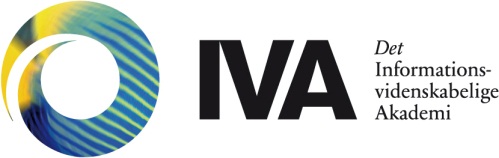 Tag en bid af praksis
Om entreprenørskab i videregående uddannelse: Erfaringer fra Det Informationsvidenskabelige Akademi 

Hans Elbeshausen
Agnete Lunddahl Jensen 
& Ragnhild Riis 
April 2012
Formål med drejebogen (1)
Resumé af to undervisningsforløb på IVA:
	//Entreprenørskab og formidling
	//Interkulturelle perspektiver i kultur- og informationsformidling.
I begge moduler blev der undervist i, med og gennem entreprenør-skab som praksislæring, men på forskellig vis.

Projektgruppen har samlet undervisernes, supervisernes og de studerendes erfaringer i rapporten Tag en bid af praksis. 

Projektet er gennemført med støtte fra Fonden for Entreprenørskab
Formål med drejebogen (2)
Rapporten henvender sig til undervisere, der har lyst til og mod på at gå i gang med et lignende eksperiment. 

Drejebogens forslag er tænkt som inspirationskilde til alle, der ønsker at organisere undervisning og læring på en anderledes måde på de videregående uddannelser.
Entreprenørskabsundervisning: tre perspektiver
Iværksætter: kreativ og innovativ viden sikrer national velfærd i øget global konkurrence. Mål: at sprede iværksætterånden.  
Vidensproduktion: mange videns producerende aktører udenfor universiteterne. Entreprenørskab er praksisforskning & udtryk for spredning af vidensproduktionen. Mål: at lære hvordan viden kan skabes gennem praksislæring.
Pædagogik: øget studenteroptag udfordrer universiteternes dannelsesideal  & undervisnings- pædagogik.  E-undervisning er ét af flere tiltag til at forny pædagogikken. Mål: at skabe en dialogisk læringskultur.
Fag, faglighed og praksiskategori
Entreprenørskab betød engang praktiske færdigheder. I dag signalerer det en faglighed, der er på vej til at blive en videnskabelig disciplin. 
At undervise i entreprenørskab  forudsætter et fagligt domæne for entreprenørskab – (specifikke teorier, metoder og normer), som giver studerende adgang til domænespecifik kundskab, viden og kompetencer.  
At undervise med entreprenørskab betyder at formidle viden og indsigter fra entreprenørskabsfaglighed, så de kan integreres i andre fag (f.eks. informationsformidling eller kulturanalyse). 
At undervise gennem entreprenørskab er læring gennem praksis, der styrker de analytiske færdigheder ved at finde løsninger for anomalier eller oplevede disharmonier. Entreprenørskab som praksiskategori afspejler faglighedens sociokulturelle forankring i social praksis. 
På IVA har vi for det overvejende undervist med og gennem entreprenørskab.
Hvad er entreprenørskabs-undervisning?
Udforskende læring: Undervisning er mere end videndeling mellem underviser og studerende. Ny viden søges via praksislæring og fagligheden bruges til at udforske aktiviteter, artefakter og aktører.     
Undervisning og praksisfeltet: Udforskningen forbinder undervisning og praksisfeltet. Nøgleordet er deltagelse; feltets aktører indgår aktivt i at formulere problemstillinger og generere ny viden. Det kan ske på flere måder. 
Dannelse af nye verdener: Entreprenørskab er en kulturel og kommunikativ proces. Kendte menings- og praksissystemer må ændres for at kunne virkelig- gøre nye ideer og koncepter. Der er brug for viden, der både reducerer kompleksiteten og skaber muligheder; de to vidensfunktioner bør supplere hinanden, hvis og når nye verdener skal opdages.
Den centrale målsætning er: at styrke de studerendes analytiske færdigheder gennem deltagelse i praksisaktiviteter og handlingsorientering
Hvem er interessenterne i entreprenørskabsundervisningen?
Studerende: får mulighed for at afprøve og udvikle deres faglighed i vekselvirkning mellem teori og praksis; analytisk kompetence og handlingskompetence betinger hinanden.
Undervisere: kan teste, hvordan og i hvilket omfang praksislæring kan forenes med krav til faglighed og udvikling af analytiske færdigheder.  
Interessenter fra praksisfeltet:  Trods forskellighed er de fælles om behovet for ny viden og for at realisere eget virksomheds- koncept (f.eks. medvirken i civilsamfunds aktiviteter eller afprøvning af nye formidlingsformer).
Entreprenørskabsundervisningenstre rum
Deltagelsesrum: Praksislæring er knowledge in action. Her defineres mødet mellem eksterne praksisaktiviteter og projekter, der påvirker den eksterne virkelighed. Rummet skabes gennem handling.     

Iagttagelsesrum: Dette rum er en del af deltagelses- og refleksions -rummet. Her observeres oplevelser, forandringer og udviklinger. Her omformes viden fra refleksionsrummet til målrettede handlinger.    

Refleksionsrum: I dette rum defineres mødet mellem observationer og fortællinger fra knowledge in action med den teoretisk-metodiske  faglighed. Praksisbundne erfaringer udvides til generelle indsigter.
Entreprenørskabsundervisning
Praksislæring  er en vekselvirkning mellem alle tre rum, som:
	perspektiverer fagligheden, 
	personliggør viden og kundskab og	begrænser både aktionisme og teori/isme i                   undervisningen.
Modeller til entreprenørskabsundervisning
KIE – Modellen gør entreprenøriel tænkning til en særlig pædagogikCentrale begreber: kreativitet, innovation og entreprenørskab. Ideer udvikles, gøres robuste og implementeres i et praksisprojekt. Divergent tænkning og udvikling af ideer, der skaber mening for den enkelte.
SKUB – Modellen fremhæver en særlig logik i planlægningenCentrale begreber: planlægning og proces; Uforudsigelighed, emergens,  og usikkerhed om udviklingen øger behovet for processtyring og evne til projektplanlægning med forhåndenværende midler i situationen. 
Café – Modellen tager udgangspunkt i anomalier og flerfaglighedCentrale begreber: oplevede anomalier, at skabe nye muligheder og flerfaglig dialog.  Undervisningen har fokus på at oplukke anomalier gennem flerfaglig dialog. Kreativt analysearbejde ses som forudsætning for, at praksis- og meningssystemer kan ændres
Praksisprojekter er centrum i entreprenørskabsundervisning
Individuelle eller fællesprojekter
Fællesprojekter er at foretrække frem for individuelle projekter.  Undervisningen bør skabe individuel tilslutning til fællesprojekter (uanset aktuel lærings- og undervisningskultur udgør barrierer herfor).  Café – modellen kan hjælpe udviklingen på vej.  
Projekternes sociokulturelle forankring
Projekterne skal være realistiske. Deres afsæt er oplevede disharmonier indlejret i et praksisfelt. Handlingsstrukturer og  meningssystemer i praksisfeltet udforskes mhp at udvikle bæredygtige idéer til praksis- projekter. Vilde idéer er gode, - ikke som geniale indfald, men som råstof til at arbejde med  anomalierne SKUB – Modellen hjælper videre.
Facit: Idéernes sociokulturelle forankring gøres løbende robust i veksel-virkning  mellem analyse og kontekst og analyse af handlinger
At arbejde med anomalier
Oplevede disharmonier kan defineres som forskel mellem det, man mener man gør, og det, man rent faktisk gør. Disharmonier bliver til anomalier, når tilstanden opleves af flere personer og i flere situationer, f.eks.

Kan skønlitteraturen bygge bro mellem kulturer? Hvordan kan litteratur bidrage til at forskellige meningssystemer nærmer sig hinanden? Anomali: forskel mellem funktionel og æstetisk integration.
Kan mangfoldighedsledelse øge arbejdsglæden på en multikulturel arbejdsplads? Hvilken slags ledelse er f.eks. bedst egnet til et plejehjem? Anomali: multikulturel anerkendelse vs. monokulturel sammenhængs-kraft i ledelsesforestillinger.
Kan man styrke den digitale formidling på museer? Hvilke tekniske løsninger egner sig bedst til små institutioner? Anomali: interaktivitet og dialogisk formidling vs. artefaktbaseret formidling.
Tid er en kritisk faktor
Undervisningstid:er på forhånd kendt og fremgår af undervisningsplanen. Den udfyldes med lektioner og ender med en eksamen. Undervisningstiden kan planlægges.  
Projekttid: er den tid, det tager at gennemføre et projekt. Den tid afhænger af mange faktorer: vidensbehov, problemstilling, analysestrategi, adgang til datakilder og analyse arbejde. Som del af undervisningstiden er projekttiden overskuelig. Som del af praksistiden bliver projekttiden vanskeligt at beregne.   
Praksistid:er den tid, det tager at etablere faglig sammenhæng mellem praksis og projekt. Eksterne interessenters eller ukendte processers indflydelse van-skeliggør beregning af praksistid  modsat projekttid, der kan estimeres. 
Facit: Planlæg undervisningstiden som konflikt mellem projekt- og praksistid.
Institutionel ramme: Undervisnings-planer og taksonomier
Undervisningsplaner konstrueres normalt efter alignment – konceptet: transparent samspil mellem mål, undervisnings- og prøveformer og klar forventningsafstemning mellem undervisere og studerende. Undervisning gennem entreprenørskab opfylder nogle krav: den er læringsaktiverende ved at være praksisrelateret. Forholdet mellem mål, progression og arbejdsformer er komplekst og foranderligt pga. processens betydning for læringen.      
Taksonomiervurderer undervisningens læringsudbytte. Praksislæring er problem-, handlings- og kontekstspecifik. Færdigheder, viden og kunnen udvikles, da  læring er rettet mod et genstandsfelt og bliver til gennem deltagelse, iagttagelse og refleksion. Læringsudbytte målt som tilvækst af analytiske færdigheder gennem deltagelse kræver en taksonomi, så erfaringer og teoretisk indsigter kan måles konkret.  
FacitUdform undervisningsplaner og taksonomier mhp at gøre praksisviden mere eksplicit gennem undervisning og læring.
Gruppecentredeundervisningsformer
Meget undervisning foregik ved gruppecentrede undervisningsformer. I modulerne blev tre arbejdsformer anvendt:
Praksisgrupper arbejder med et fælles projekt(er) inden for samme praksisfelt. Funktion: at lære gennem erfaringsudveksling, opnå feltspecifik viden samt udforske strukturer og processer i feltet.
Sparringsgrupper er tematisk sammensatte. Funktion: at lære at give og få feedback på teoretiske og metodiske spørgsmål relateret til processen, at afprøve præsentationsteknikker og diskutere projektets forankring i praksis.  
Vejledningsgrupper samarbejder om modulopgaver. Funktion:  at lære via at udforme en opgave via vejledning, at fokusere på dialektikken mellem entreprenørskabsfaglighed og specifik faglighed, at reflektere over metodiske problemer i at deltage i praksis.
Nye selvforståelser: de studerende
Ny bevidsthed om læring: deltagelse i praksis fører til viden, erkendelse og nye kompetencer
Entreprenørskab som praksislæring udvider de studerendes erfaringsrum og analytiske kompetencer via en internalisering og eksternalisering  af viden i handlinger
Skift mellem handlingssituationer og undervisningssituationer er forbundet med usikkerhed og øget ansvar for egen læring
At være fælles om ideer og projekter er betinget af, at de studerende deltager i aktiviteterne i samme praksisfelt
Projekter har en realiseringstid og refleksionstid;  de to parametre kommer ofte i konflikt pga. forskellige institutionelle kontekster 
Praksislæring er ikke praktik; praksislæring beror på kapacitet til at analysere problemstillinger; praktik er at samle erfaringer uden nødvendigvis at analysere dem.
Nye selvforståelser: Undervisere
Viden i kontekst:  organisere undervisning som et fagligt begrundet afsæt for intervention i praksisfeltet     
Fokus på praksis: understøtte studerende i at definere og analysere praktiske problemstillinger som faglige udfordringer
Vekselvirkning: tilrettelægge undervisningen som et samspil mellemdeltagelsesrum, iagttagelsesrum og refleksionsrum  
Gruppebaseret refleksion: udvikle stabile og trygge rammer for dialog og kritik af de studerendes erfaringer fra praksisprojekter 
Institutionelle rammer: præcisere muligheder og begrænsninger for entre- prenørskabsundervisning inden for de givne rammer  
Dialog om undervisningen: opbygge en læringskultur blandt stedets under- visere vedrørende undervisning heriblandt praksislæring
Hvad har vi lært?
Studerendes læring 
Handlinger og interventioner i praksis fører til personlig kunnen
Det er vanskeligt at værdisætte sit projekt i forhold til omverdenen
Har man et projekt, kan man arbejde videre med det i andre fag
At udvikle ideer tager tid og de bliver først realistiske i samspil med praksis
Undervisernes læring
I starten valgte man det sikre og baserede undervisningen på teorien;
Det er en lang vej at gå, før teori for alvor spiller sammen med praksis  
Det var de studerendes praksisprojekter, der rykkede undervisningen fra at være målstyret til at blive processtyret
Supervisorernes læring
Kollegial supervision bidrager til et fælles sprog om undervisningen
At opleve forskelligheden i undervisningen styrker variation i læringen
Supervision  efter tvillingemodellen er kompetenceudvikling i praksis
Hvordan kommer vi videre medentreprenørskabsundervisning?
Faglighed og flerfaglighed
Etableret faglighed er forudsætningen for at kunne undervise flerfagligt 
Flerfaglig undervisning styrker både faglighed og tværfagligheden  Hvordan undervises flerfagligt på en monofakultær uddannelsesenhed?
Analytisk kompetence og handlingskompetence
Analytiske færdigheder og handlingskompetencer udvikles parallelt
Handlingskompetence er basis for entreprenørskabsundervisningen. Hvordan styrke de analytiske færdigheder  med handlingsorienteringen?

Planlægning af undervisningen
Undervisningen tilrettelægges normalt afmålt mhp faglig progression
Praksislæring tager højde for eksterne strukturer og processerHvordan kombinerer undervisningen faglig progression og eksterne påvirkninger?
EntreprenørskabsundervisningHvornår ?
Entreprenørskab ses som faglighed, der anvendes i og tilpasses til fag, der udgør stedets faglige ståsted. Kompetent brug af fagets teori og metoder er en vigtig forudsætning for at undervise gennem entreprenørskab.  Ud fra den præmis kan man vælge:

at inddrage entreprenørskab, når bachelorgrad er opnået mhp at udvide og udfordre kandidatstuderendes faglige fundament gennem analyser af og handlinger i komplekse praksisfelter, der styrker evne til kritisk refleksion. 
en integreret model, hvor analytiske færdigheder og handlingskompetence opbygges parallelt. Målet er et solidt færdighedsniveau, teoretisk og metodisk forståelse og læringsaktiviteter, der faciliterer mønstergenkendelse i praksisfeltet.  Kravet er at kunne skelne mellem fag og fagområder. 
Facit: det rette tidspunkt beror på en uddannelsespolitisk målsætning